Сетевое взаимодействие: возможности и перспективы
КГАПОУ «Авиатехникум»
Цыганкова Мария Алексеевна
Сетевое взаимодействие в образовании 
- это механизм, который обладает определенными параметрами, такими как:
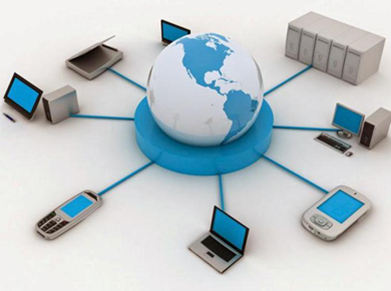 Сетевое  взаимодействие
позволяет: 
- распределять ресурсы при общей цели деятельности; 
- осуществлять прямой контакт участников друг с другом; 
- выстраивать многообразные возможные пути движения при общности внешней цели; 
- использовать общий ресурс сети для нужд каждого конкретного участника.
Эффективность определяет:
-географическое положение (местоположение) на территории Псковской области;
-наличие профессионального педагогического коллектива и управленческих кадров,  владеющие современными ИКТ -технологиями;
- эффективные механизмы  взаимодействие СП между собой на уровне образовательного учреждения;
-наличие и доступность информационных ресурсов;
-положительная психологическая атмосфера при совместной деятельности участников сетевого взаимодействия.
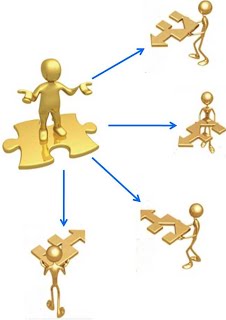 «Сетевое взаимодействие – это система связей, позволяющих разрабатывать, апробировать и предлагать профессиональному педагогическому сообществу инновационные модели содержания образования и управления системой образования; это способ деятельности по совместному использованию ресурсов»
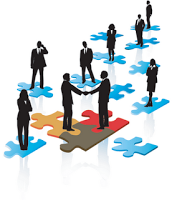 Сетевое взаимодействие СП предполагает особое социальное партнёрство, в котором подразумевается  «двусторонняя полезность». Между всеми участниками такого взаимодействия возникают неформальные и формальные контакты.
Организация сетевого взаимодействия Авиатехникума
С образовательными организациями
С социальными партнерами
1. Предоставление МТБ по договору
Использование ресурсов 
Кадры
Стимулирующие пакеты для студентов
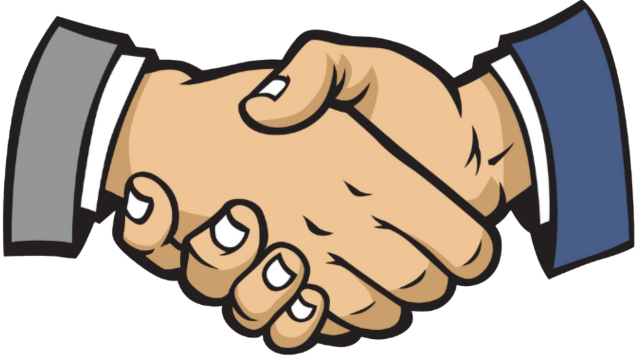 Развитие и перспективы. Начало опыта взаимодействия
ДЭ – беда 2023 года – повседневная деятельность
Формирование общего виртуального диска по компетенции 
«Инженер- технолог машиностроения»
Банк электронных каталогов
Методическая копилка
Задания ПА и ГИА